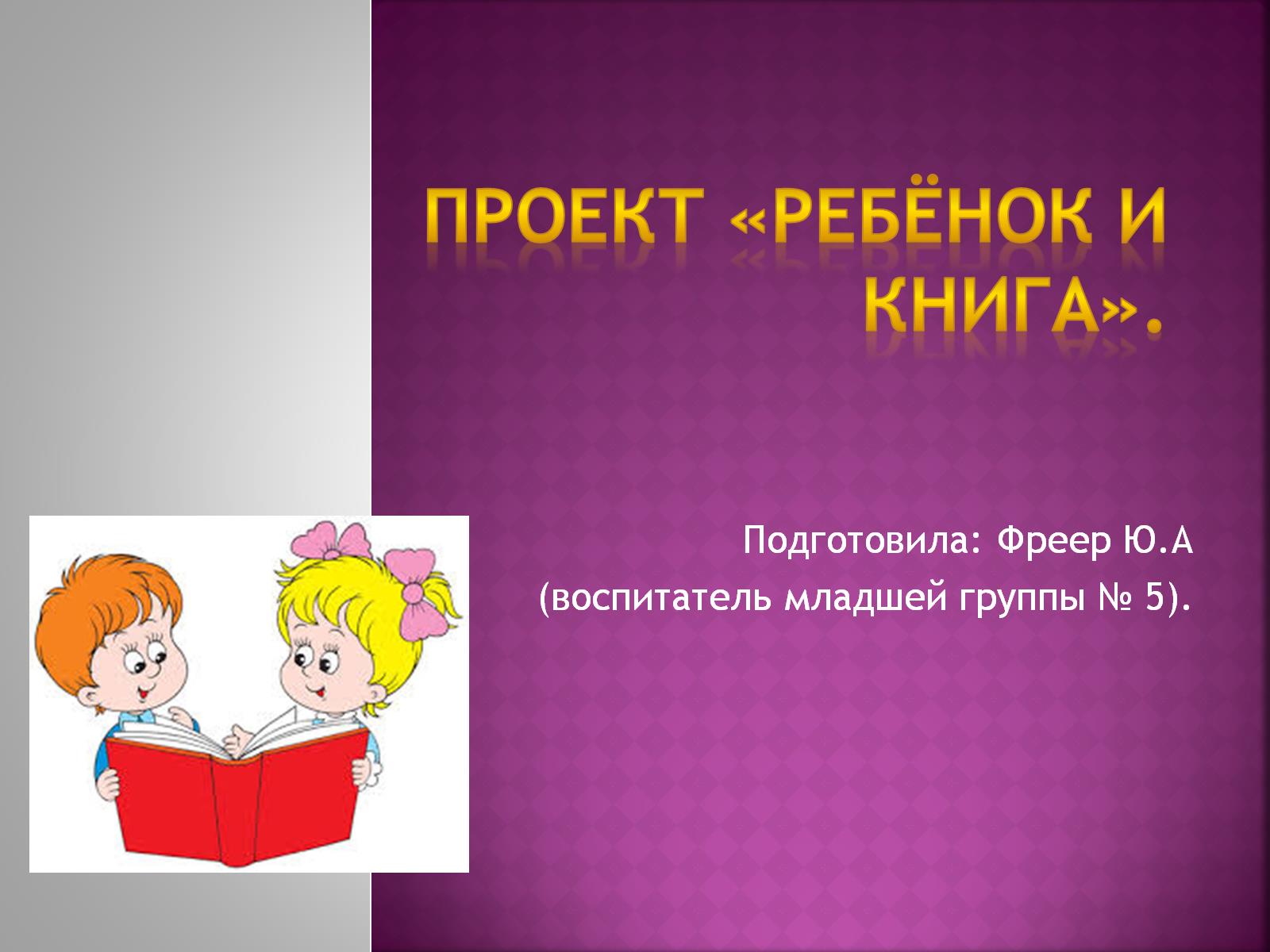 Проект «Ребёнок и книга».
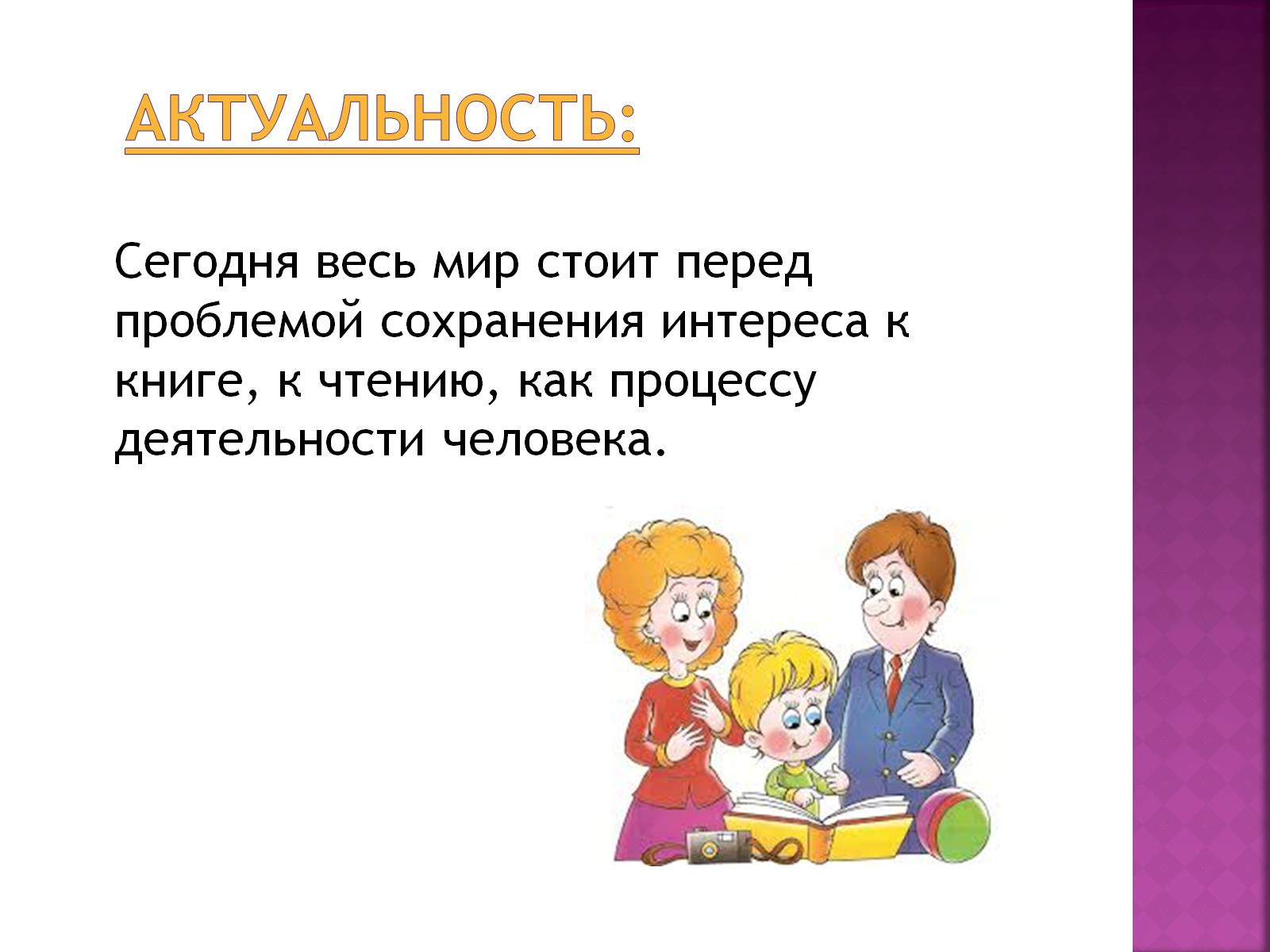 Актуальность:
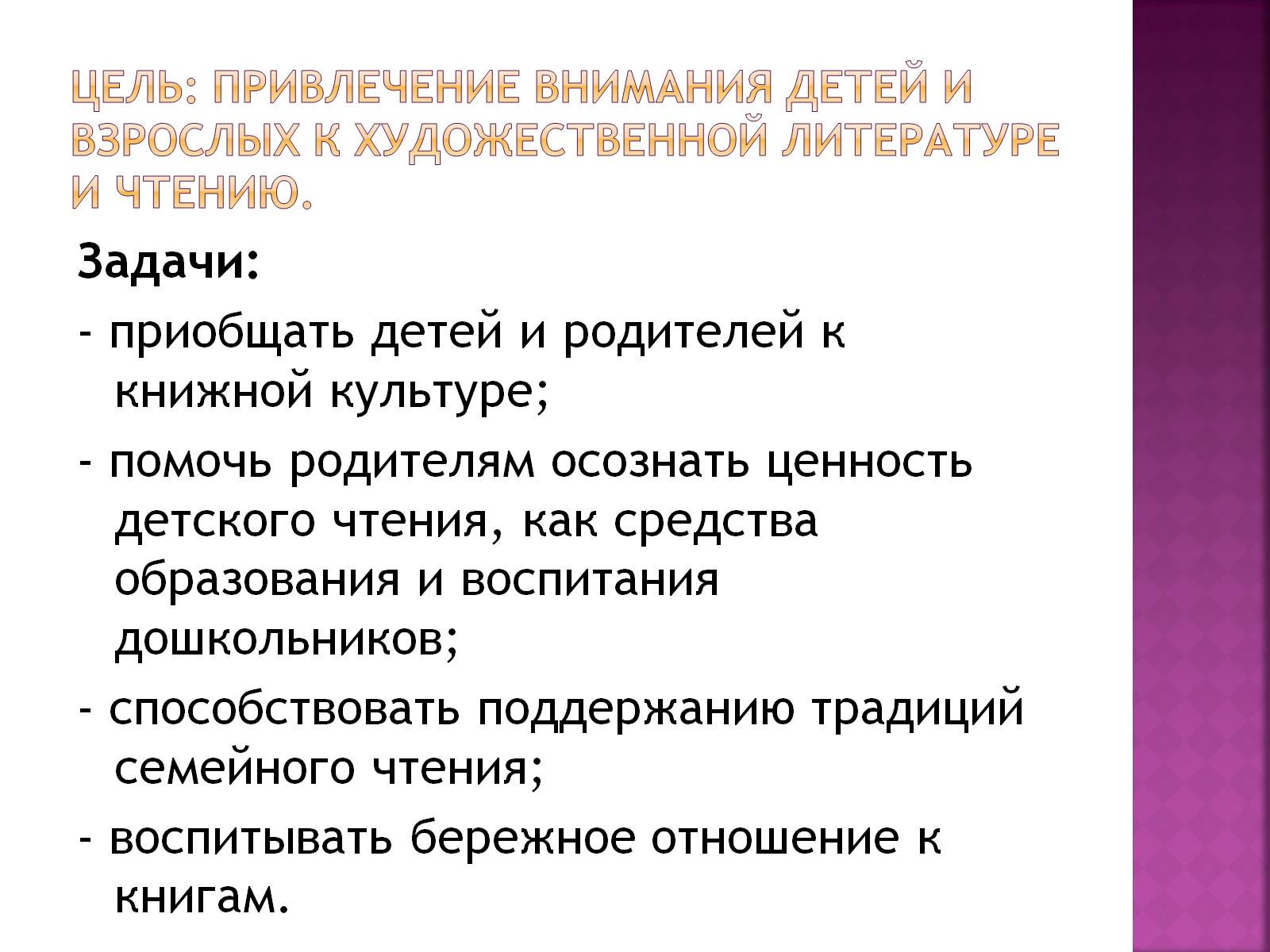 Цель: Привлечение внимания детей и взрослых к художественной литературе и чтению.
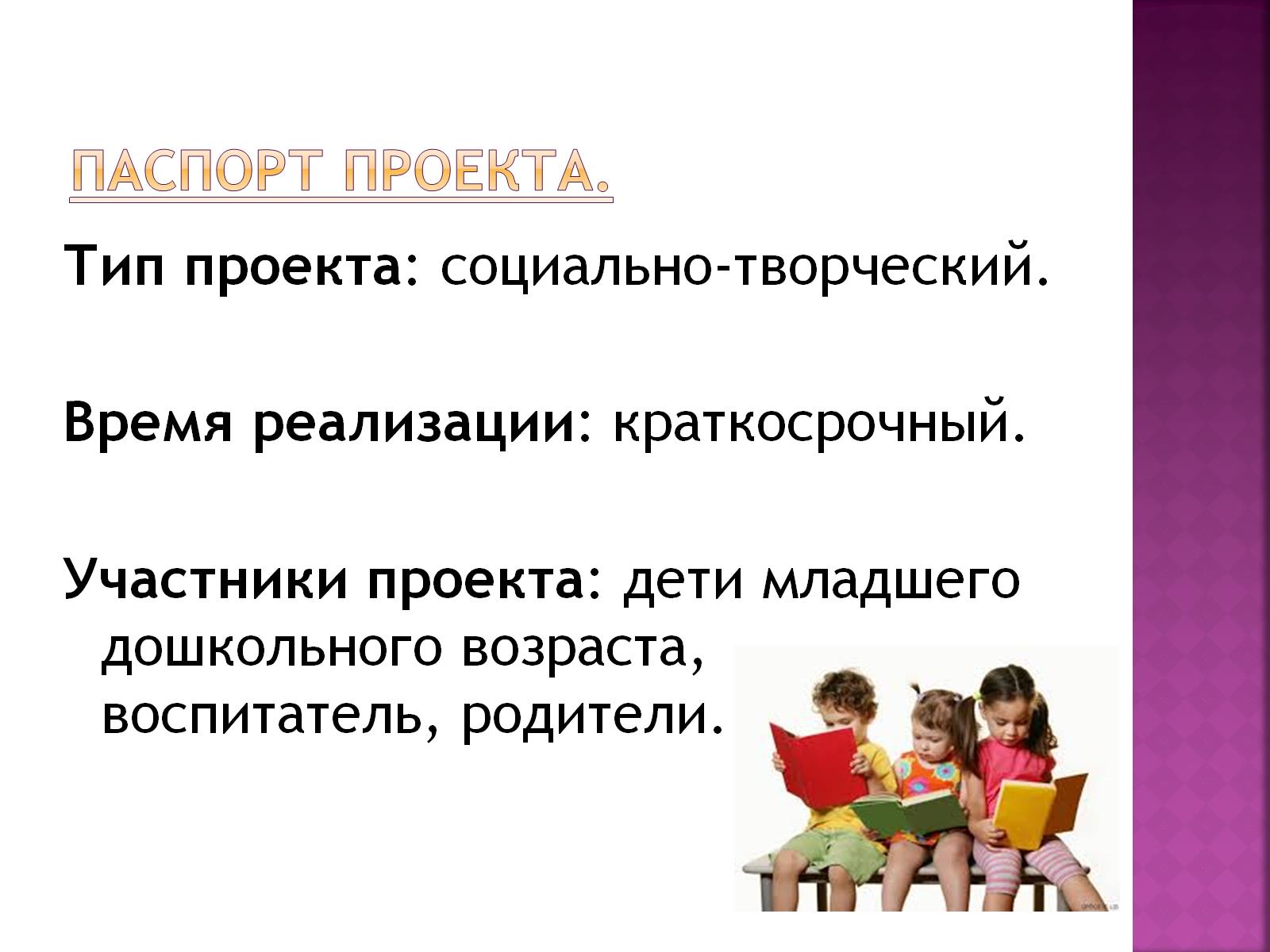 Паспорт проекта.
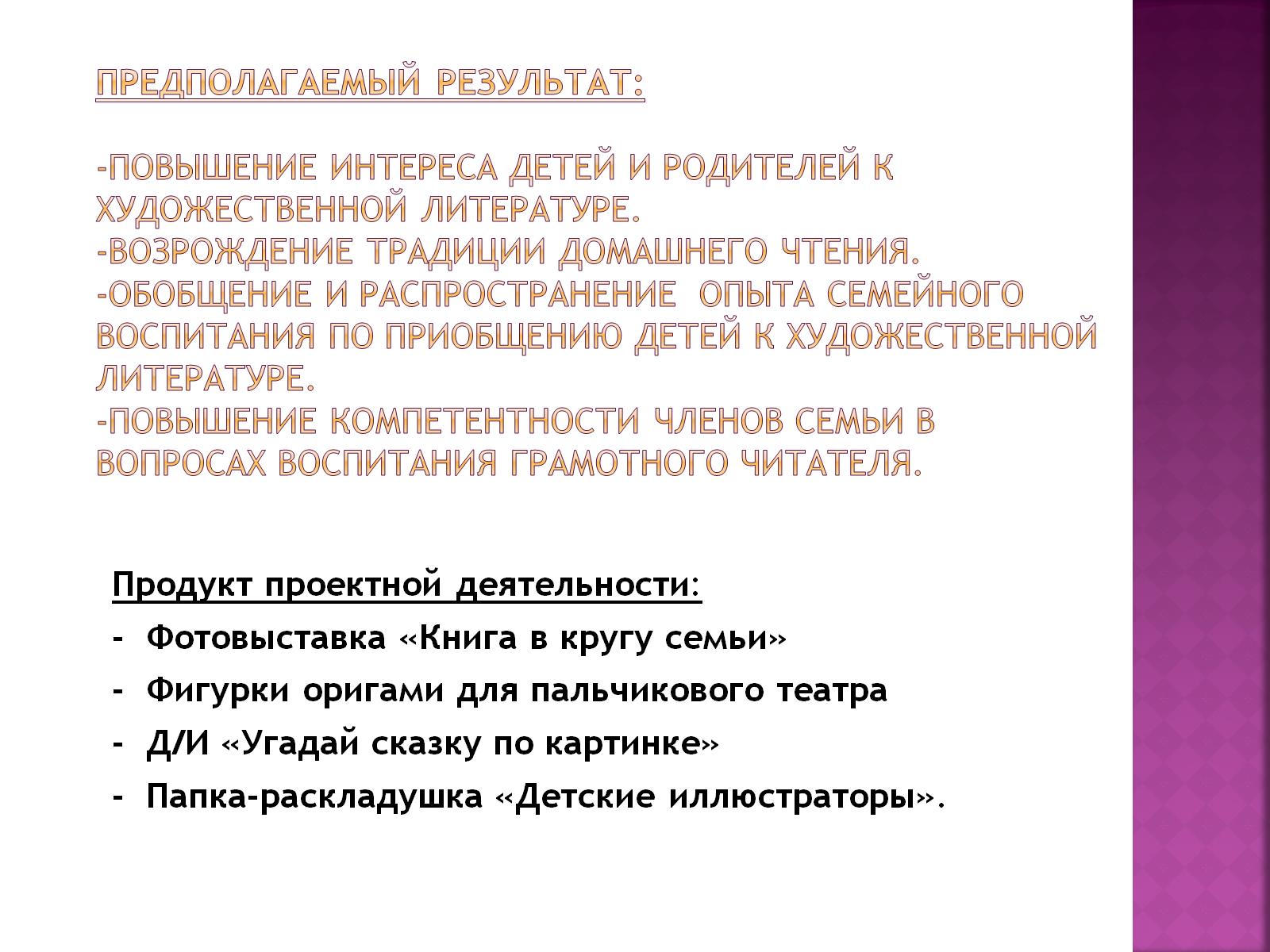 Предполагаемый результат: -Повышение интереса детей и родителей к художественной литературе.-Возрождение традиции домашнего чтения.-Обобщение и распространение  опыта семейного воспитания по приобщению детей к художественной литературе.-Повышение компетентности членов семьи в вопросах воспитания грамотного читателя.
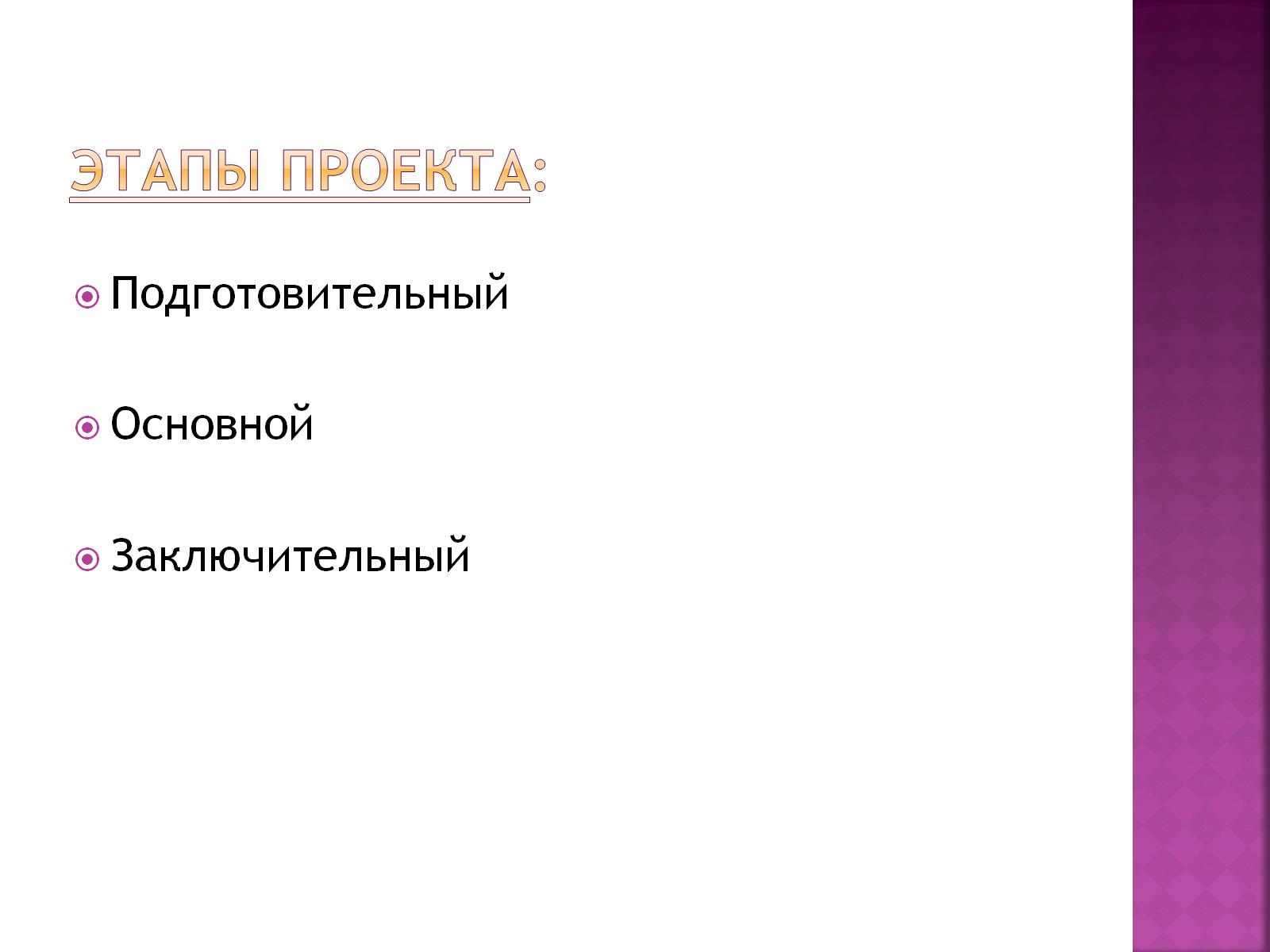 Этапы проекта:
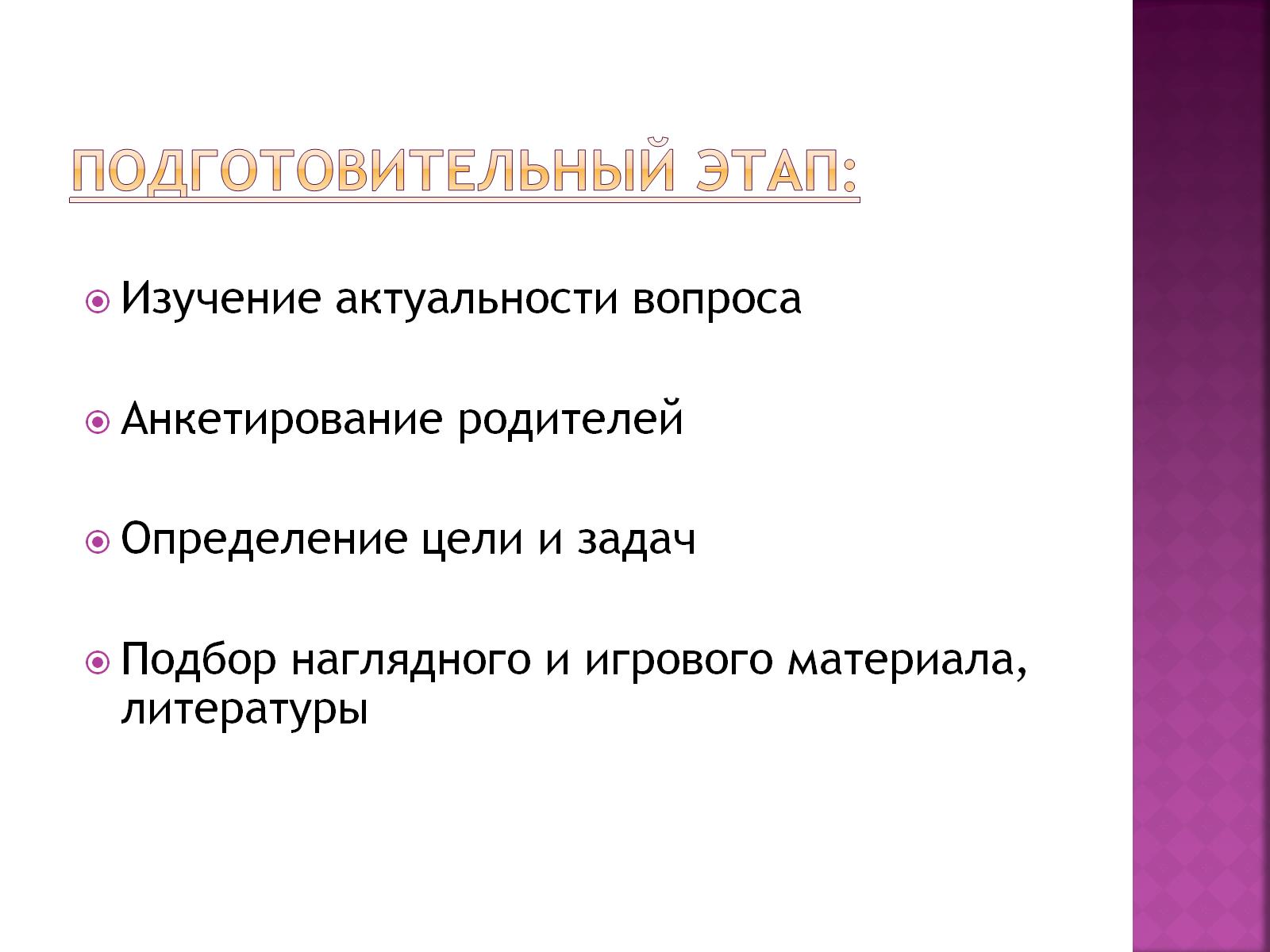 Подготовительный этап:
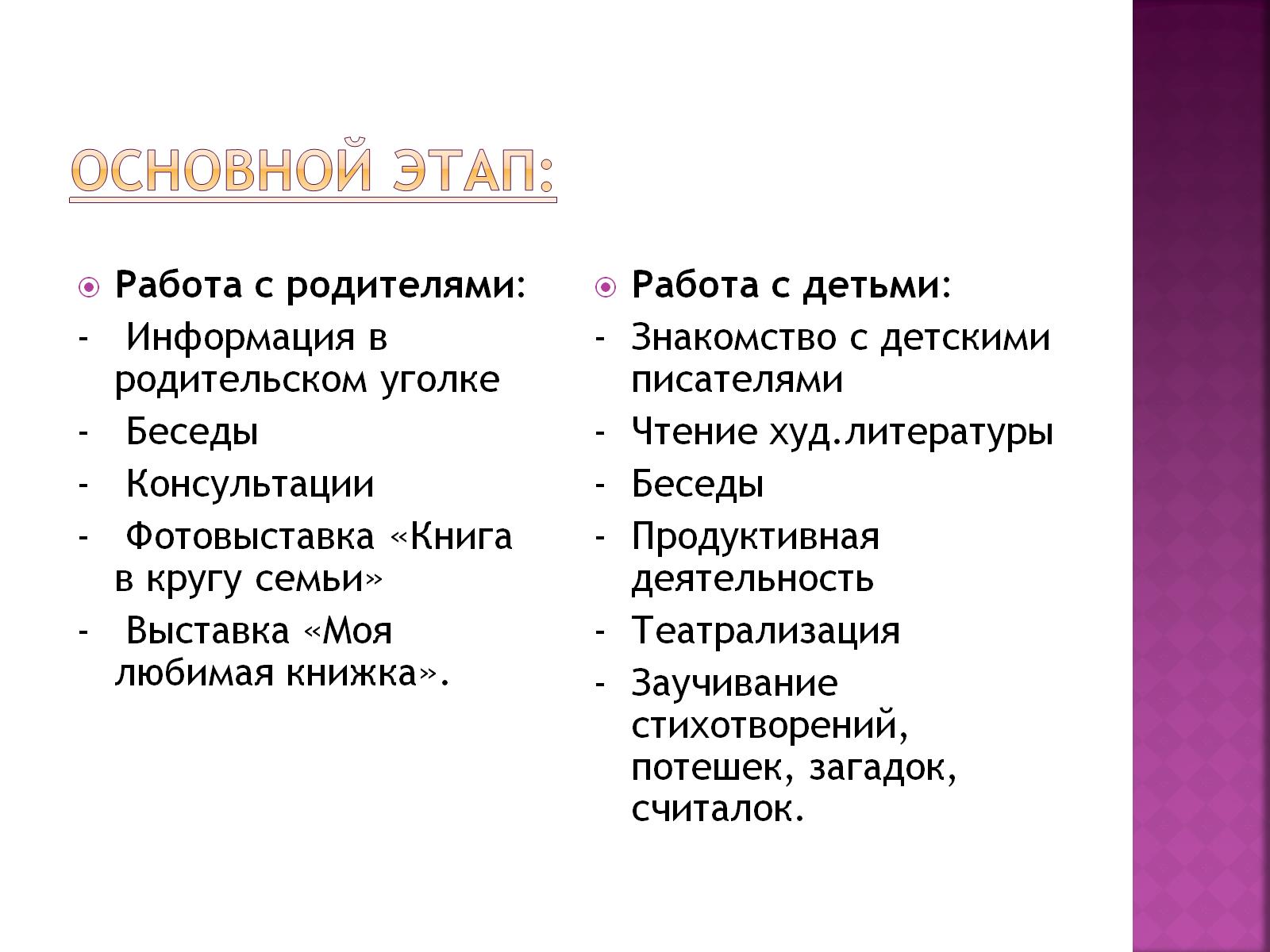 Основной этап:
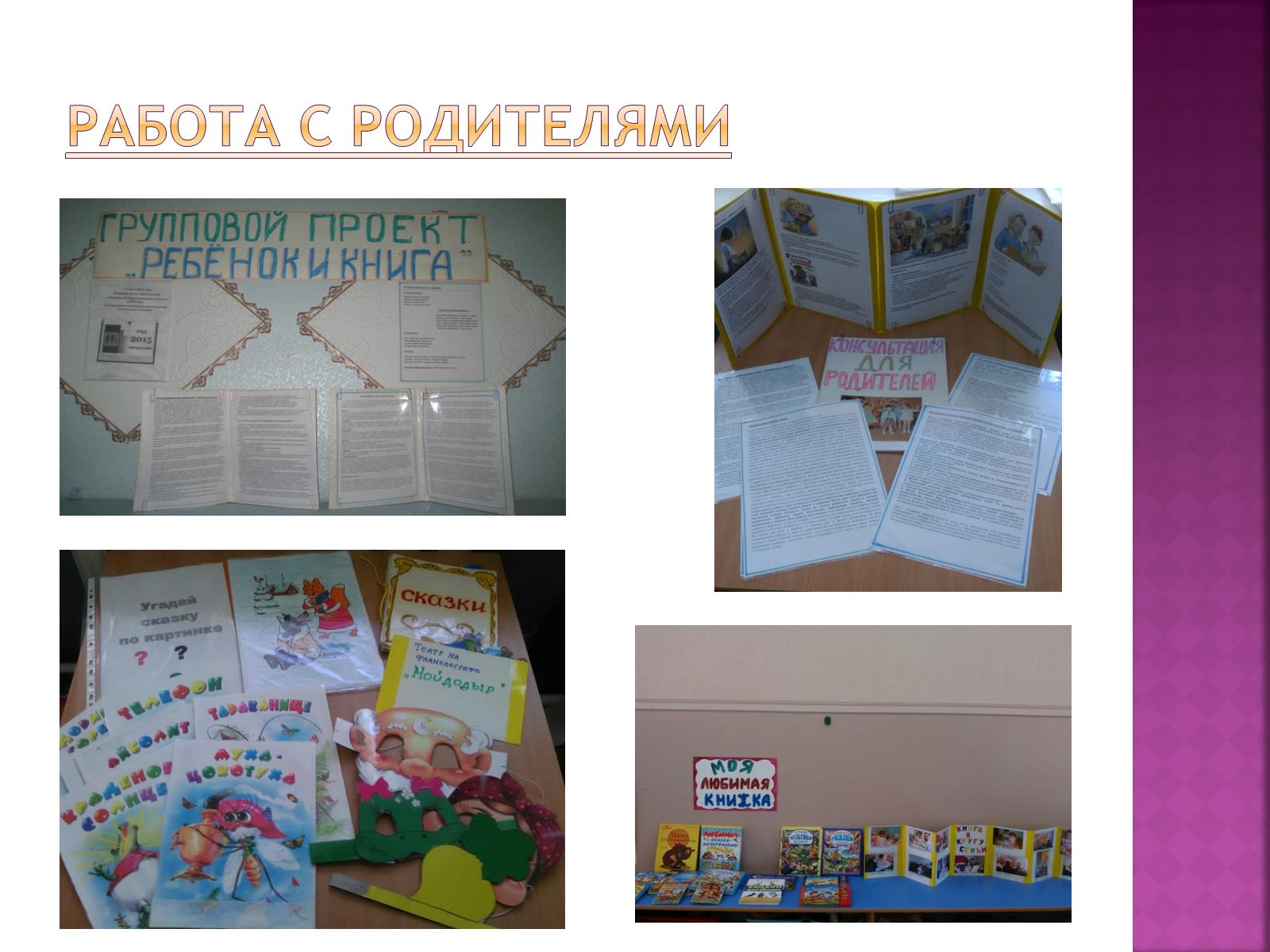 Работа с родителями
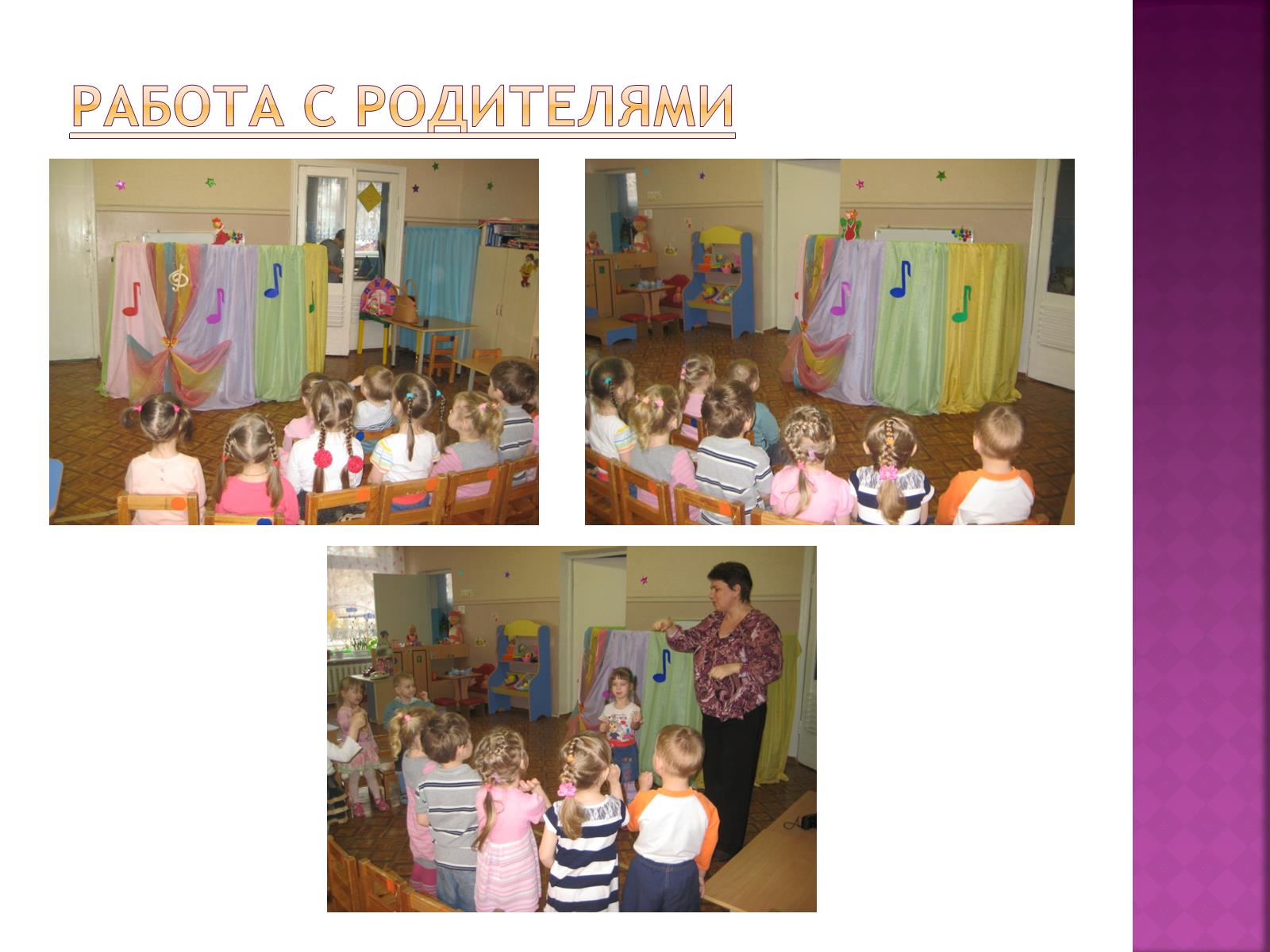 Работа с родителями
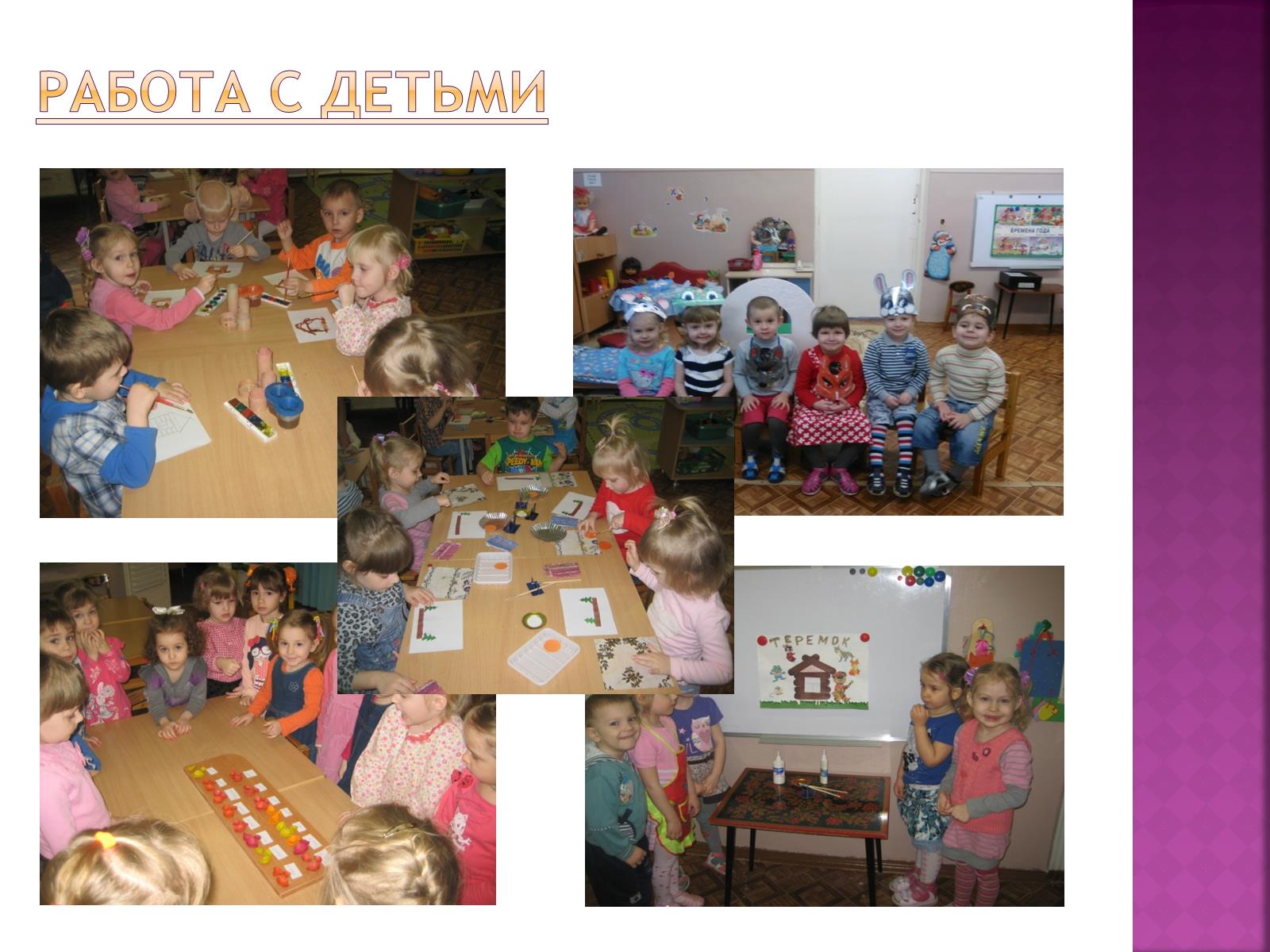 Работа с детьми
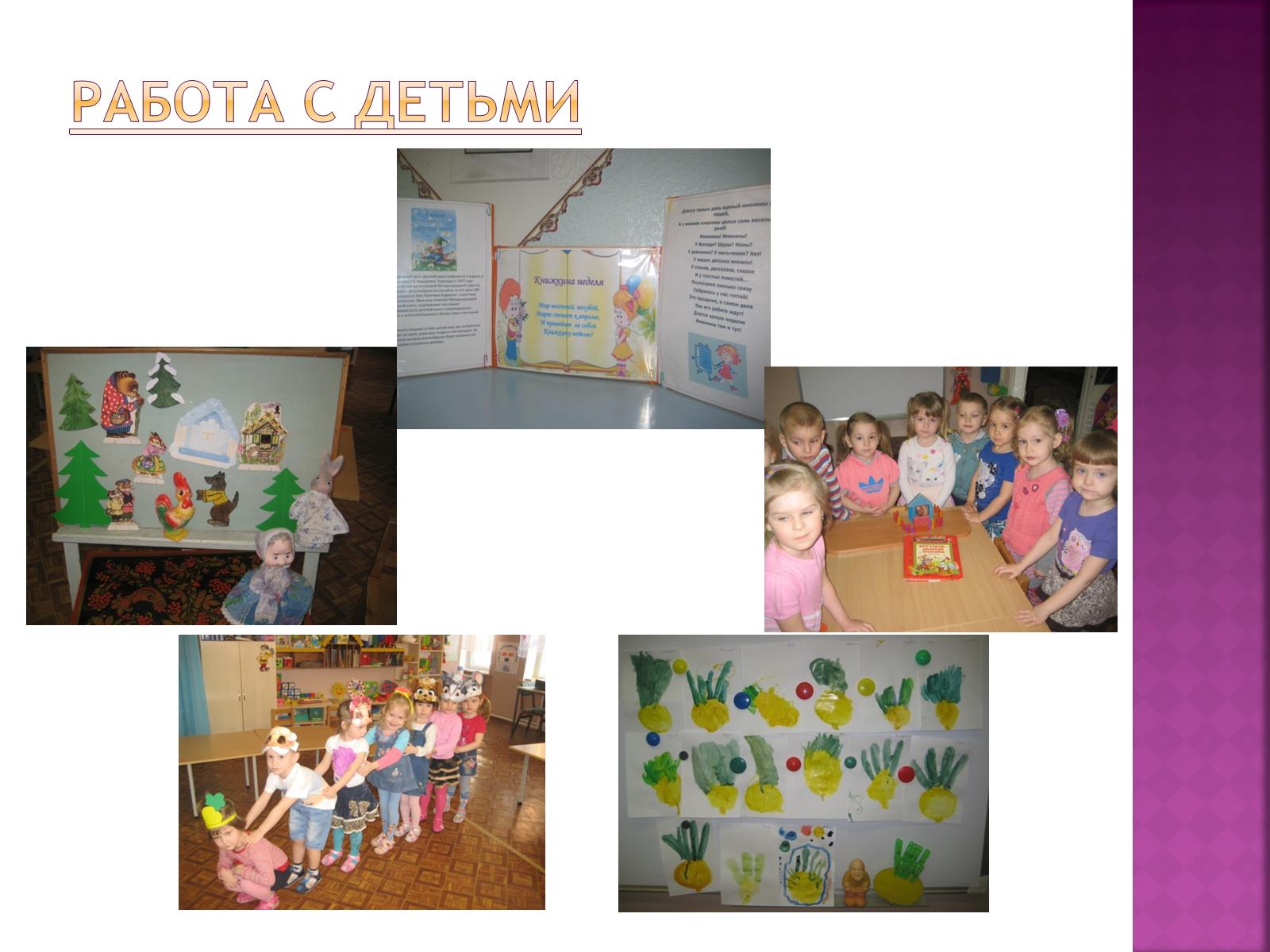 Работа с детьми
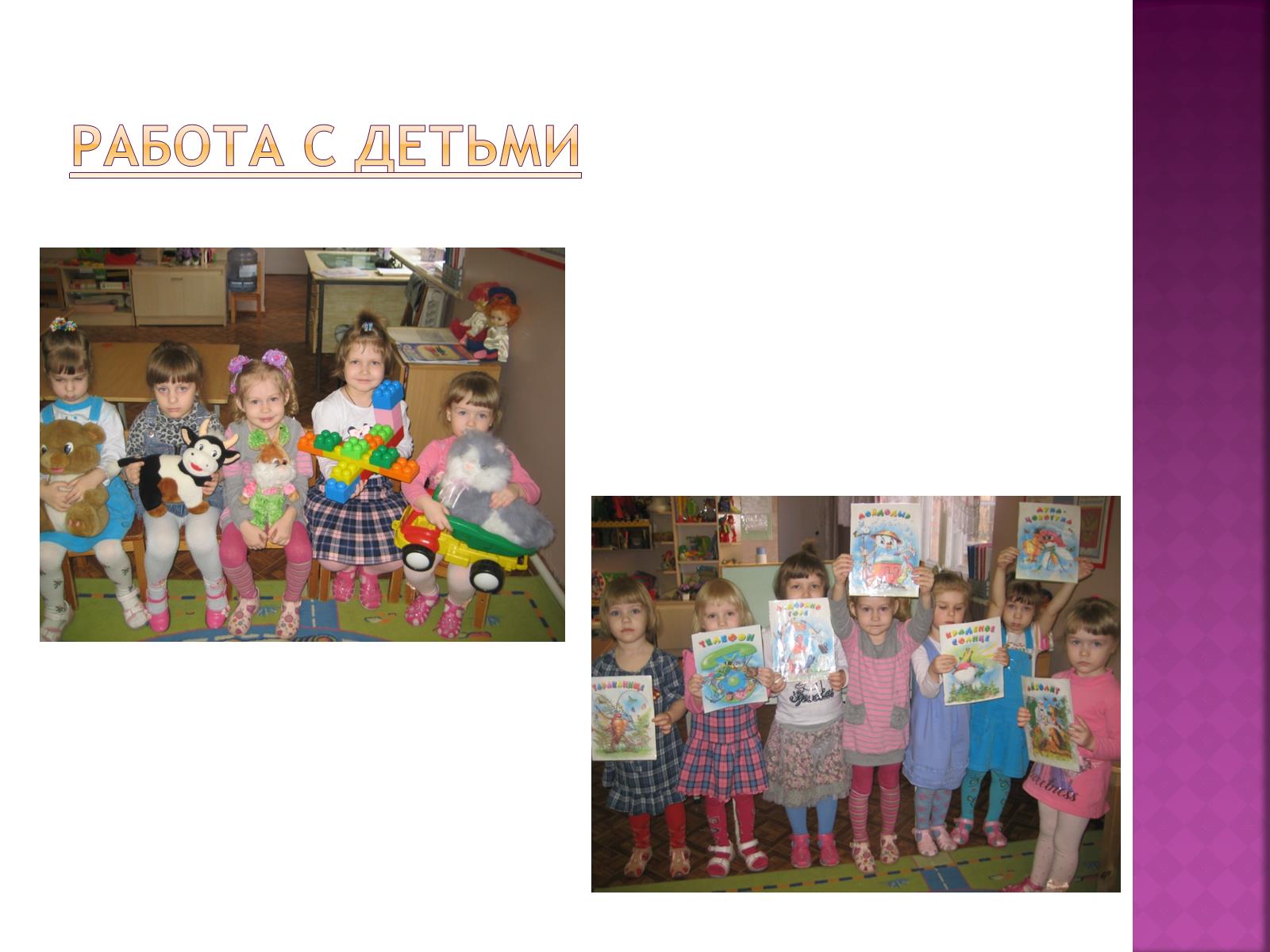 Работа с детьми
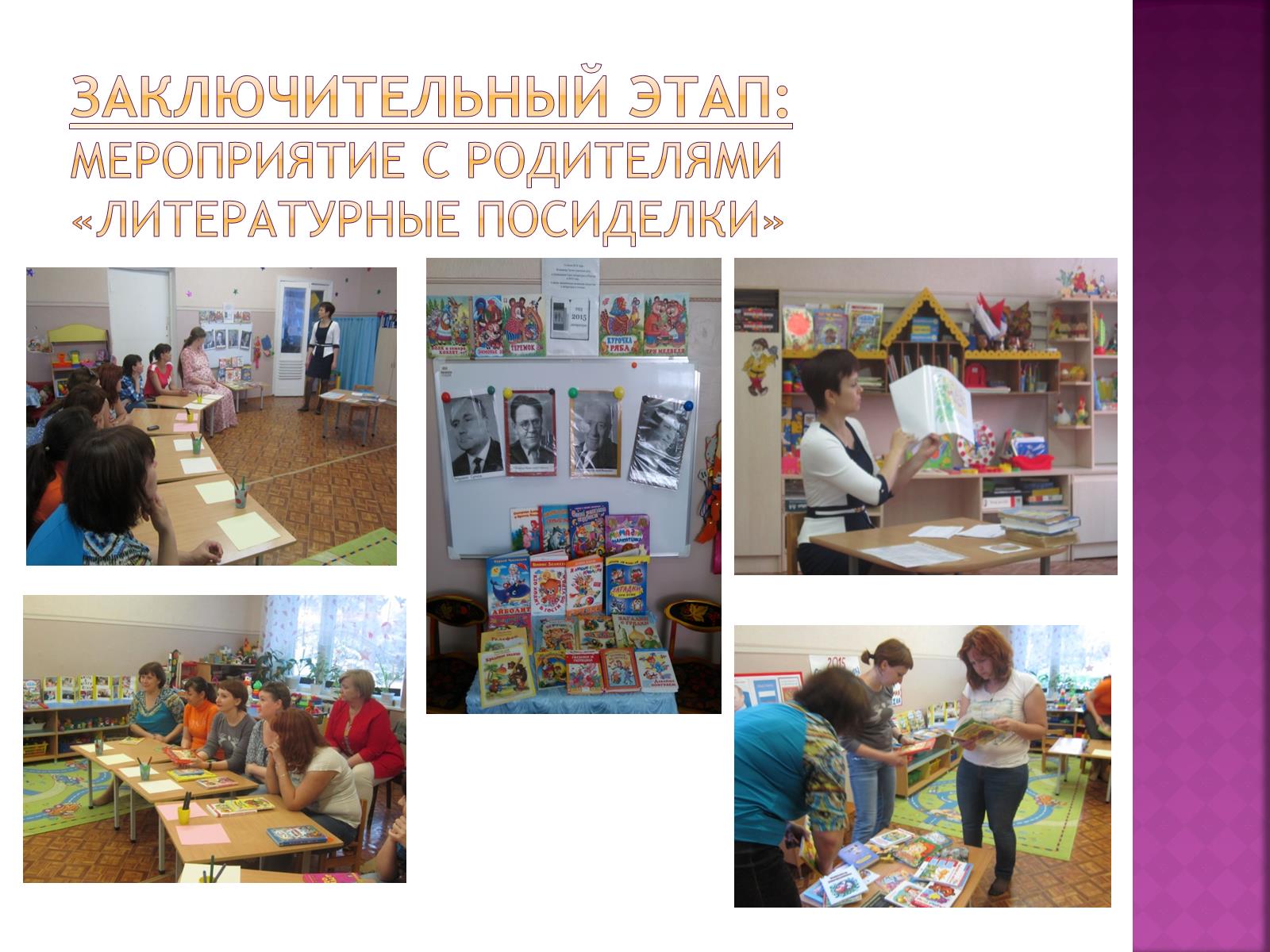 Заключительный этап:Мероприятие с родителями «Литературные посиделки»
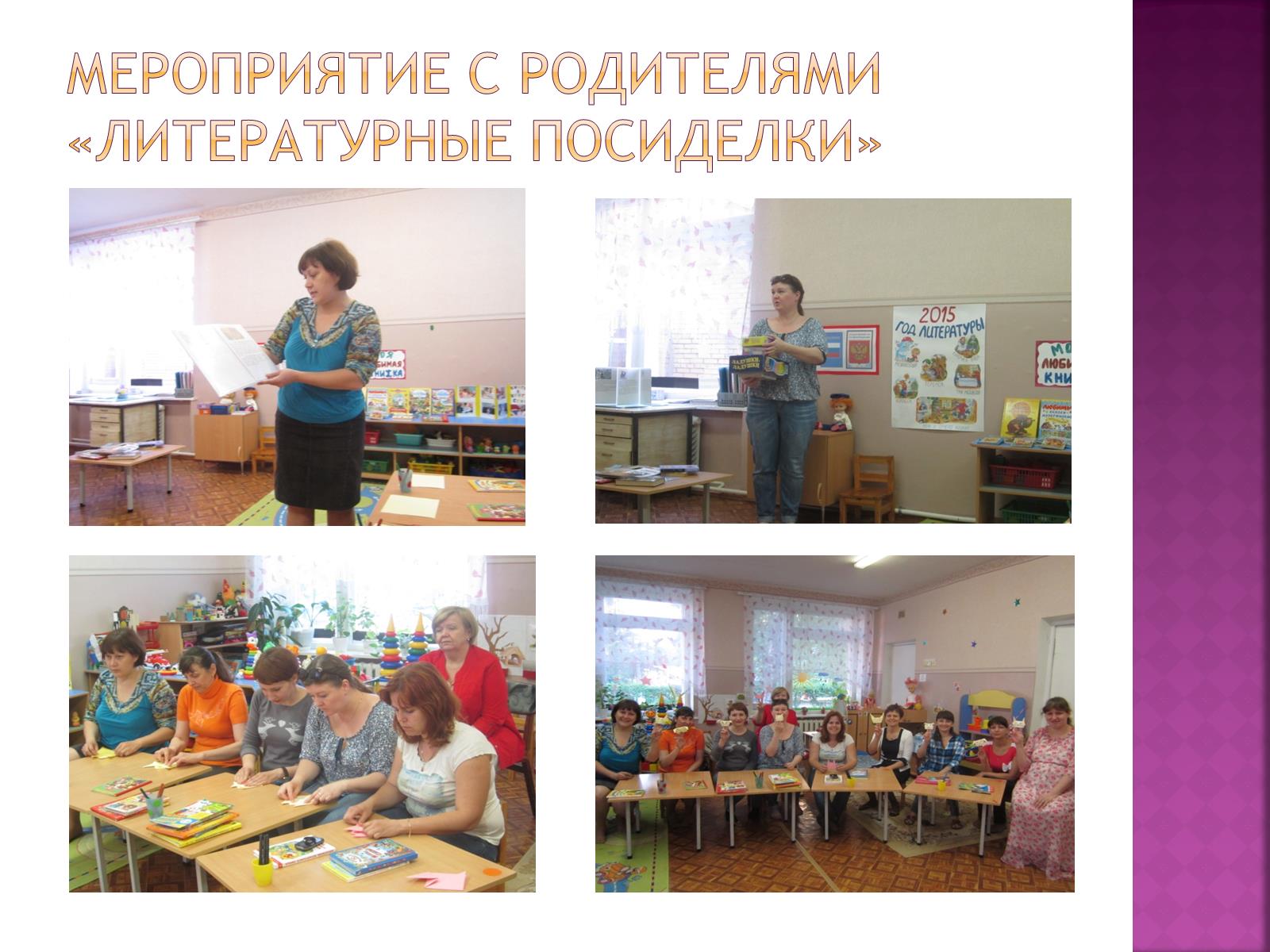 Мероприятие с родителями «Литературные посиделки»
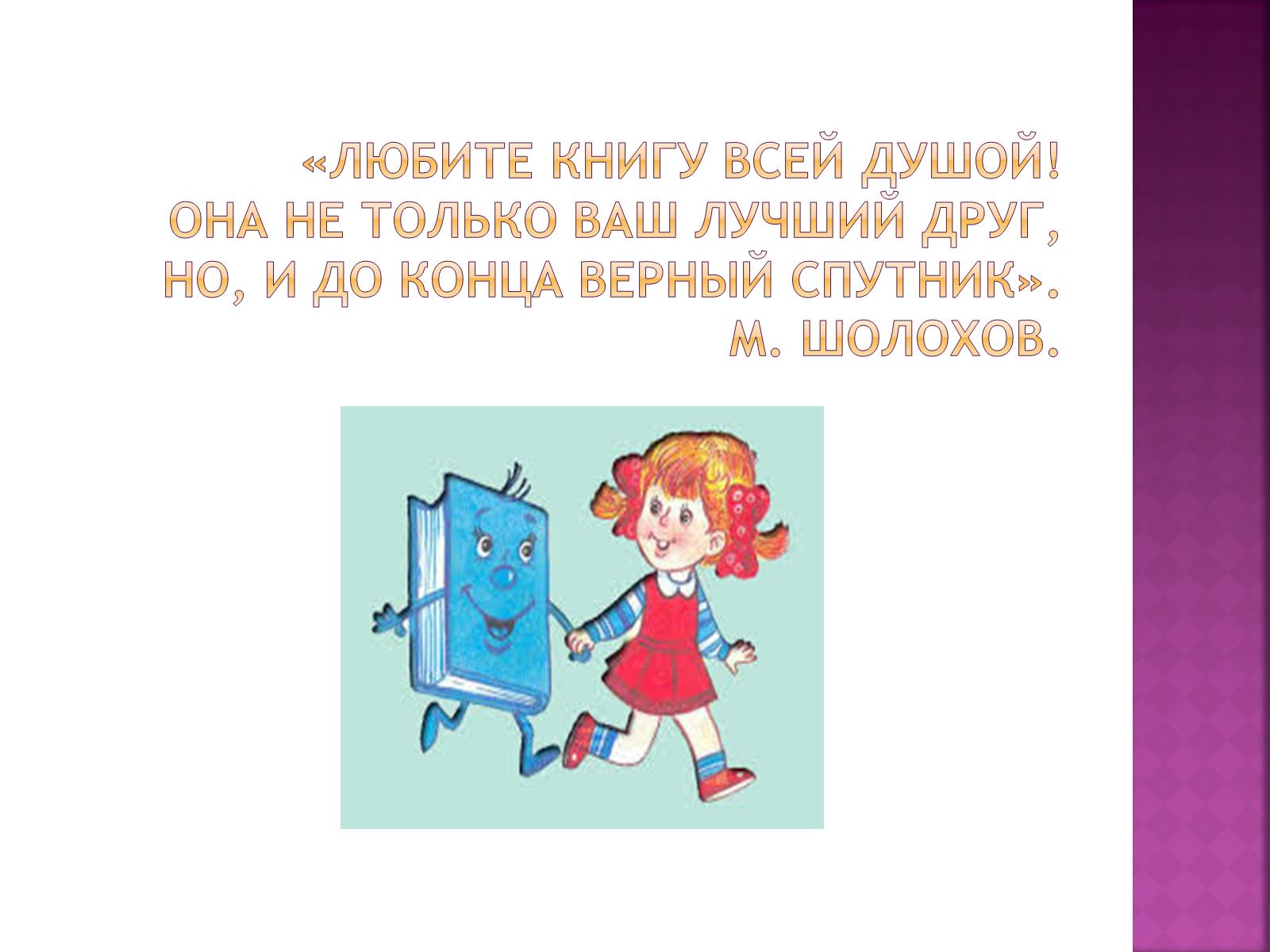 «Любите книгу всей душой!Она не только ваш лучший друг,но, и до конца верный спутник».М. Шолохов.